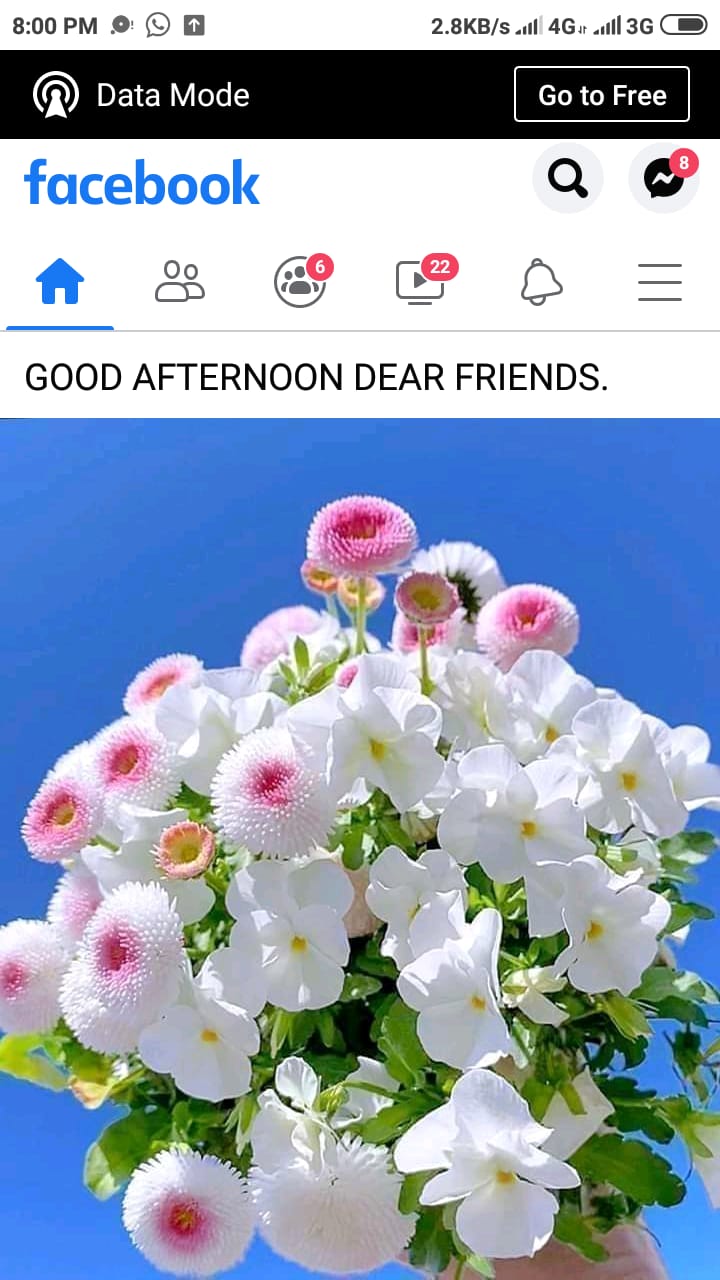 WELCOME
Hosne  Ara Basry
(Lecturer in English)
Bhaktiarpara Charpir Aulia
Alim Madrasah, Anowara, 
Ctg.
Cell no: 01816001006
Email: 
hosnearaamir94638@gmail.
com
WELCOME
Introduction
Lesson
Subject : 

English  first  paper
English For Today
H.S.C/Alim
Duration:45m
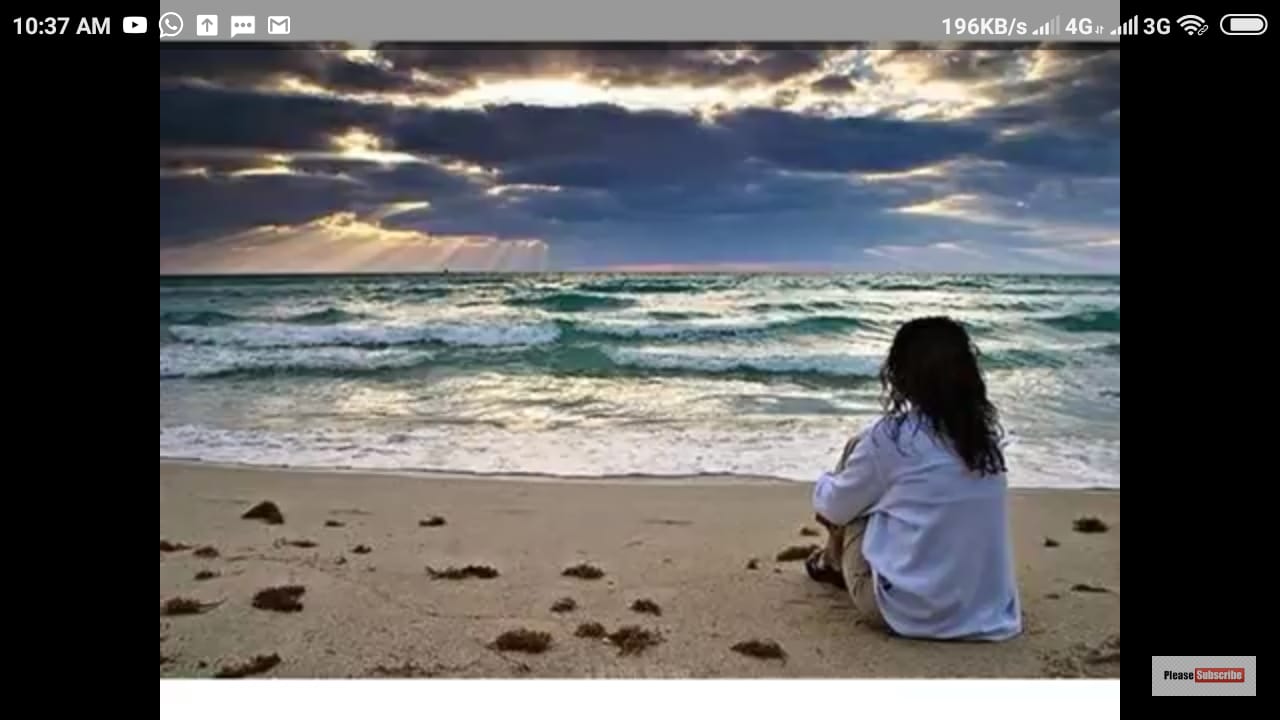 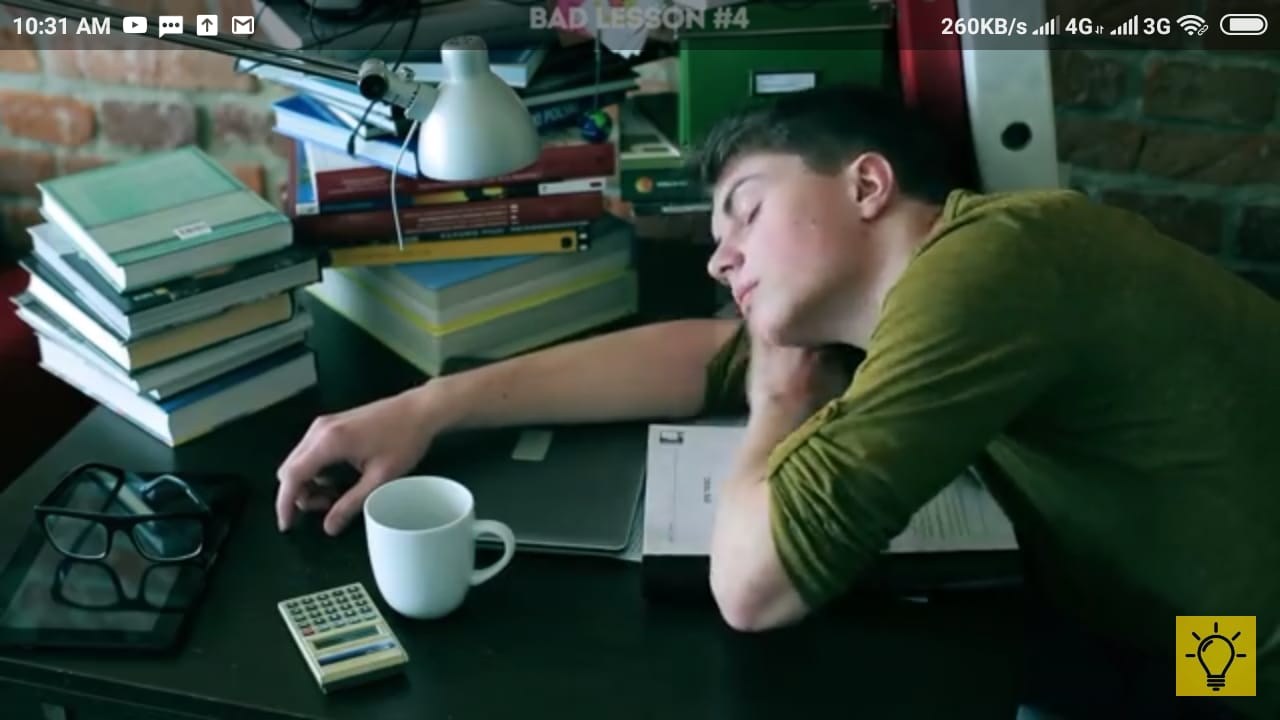 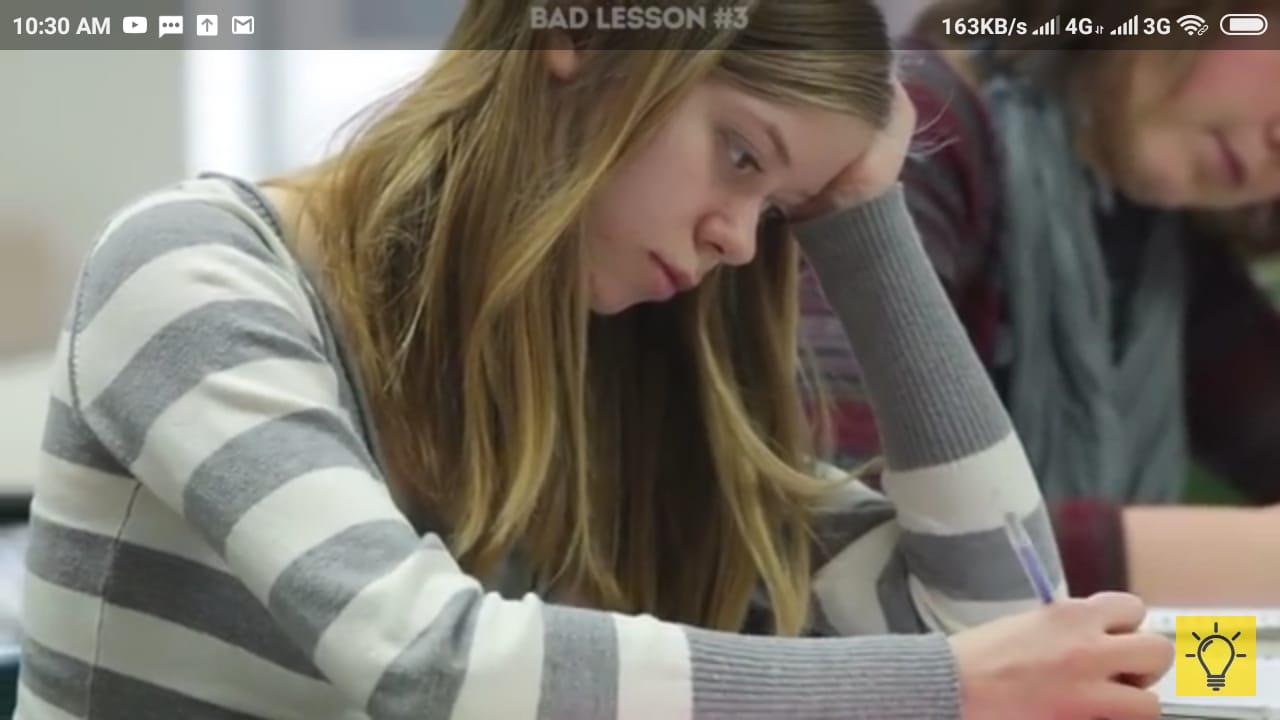 Today's Lesson
 Unit- 6   Lesson-2
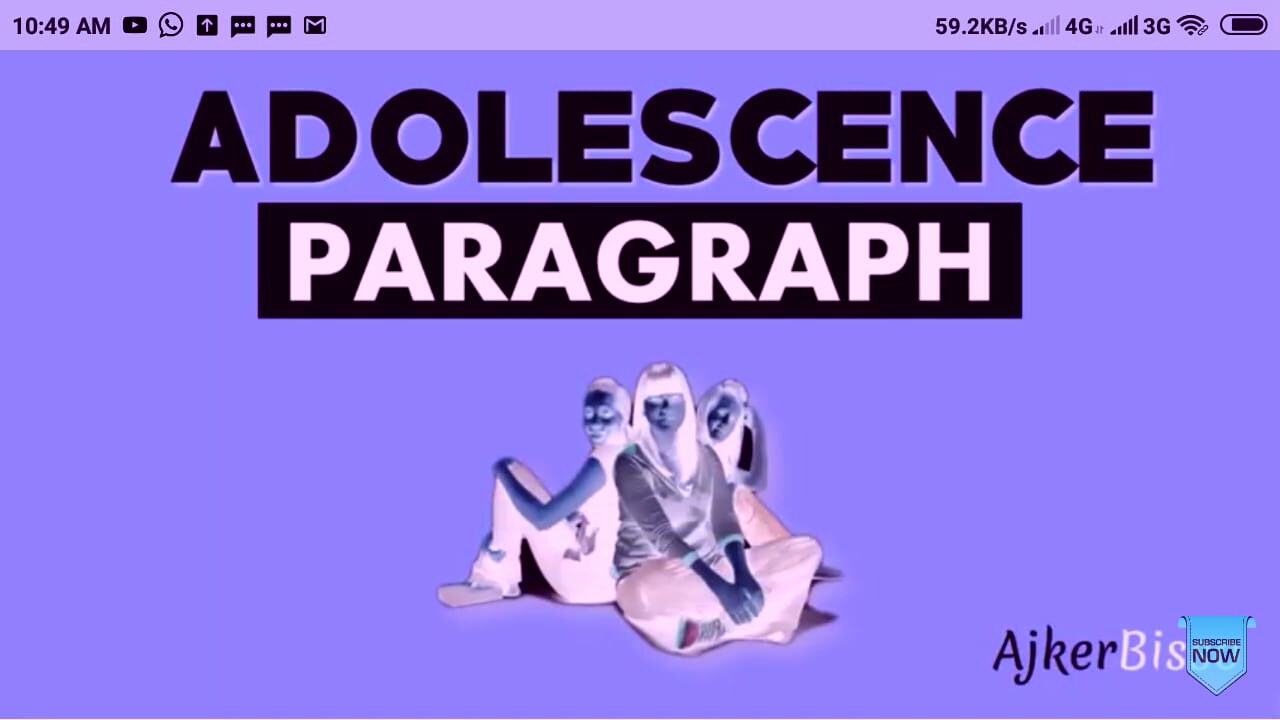 Learning Outcomes
After the end of the lesson the stud-  ents will be learn about - 
The topic 
The theme 
The paragraph
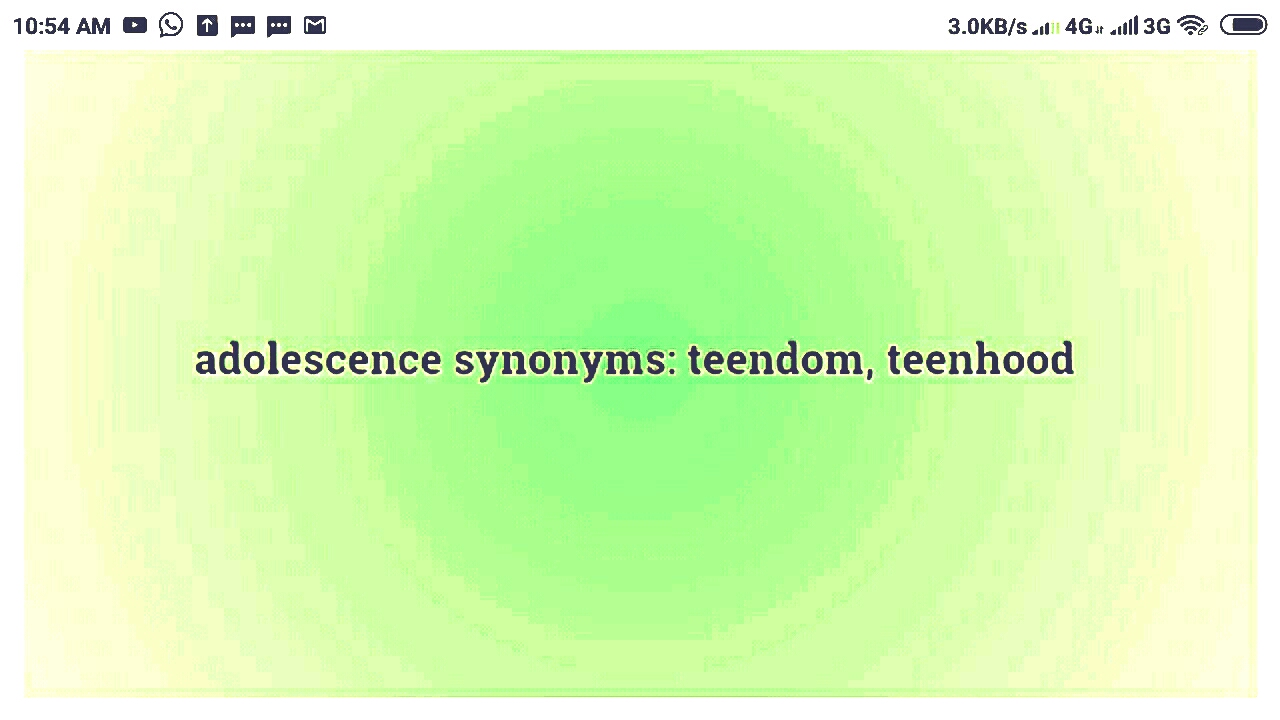 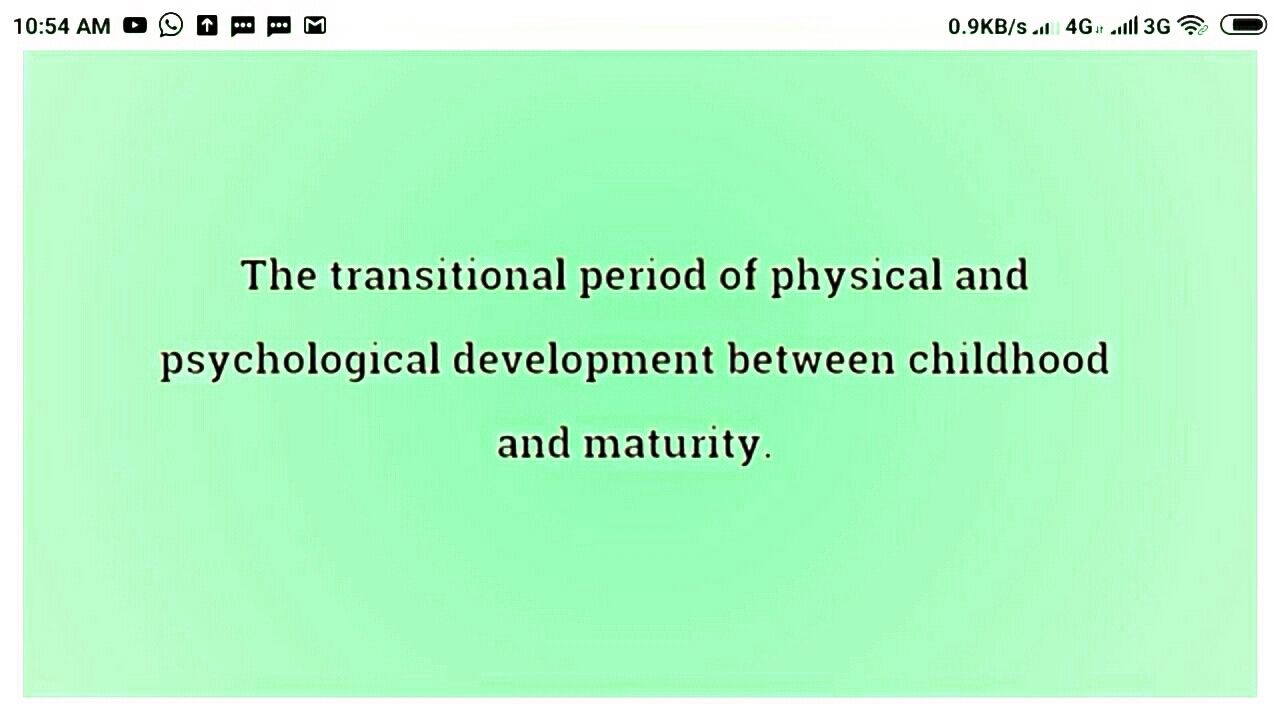 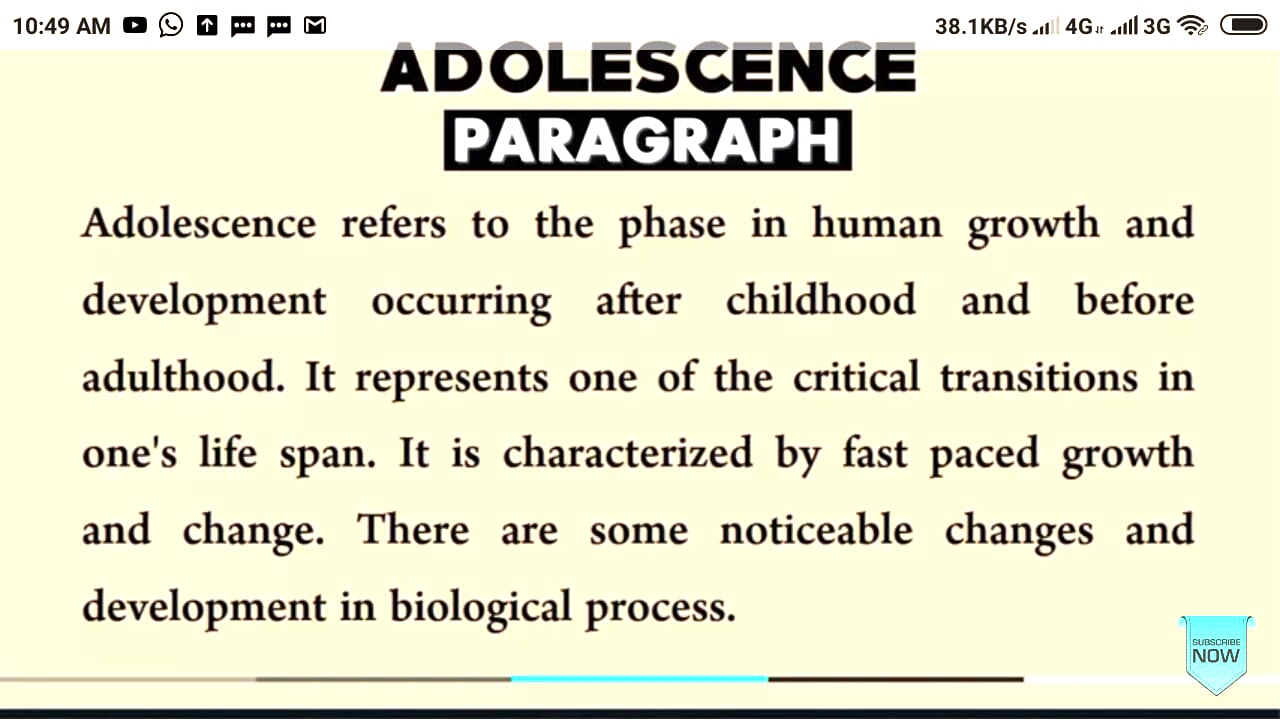 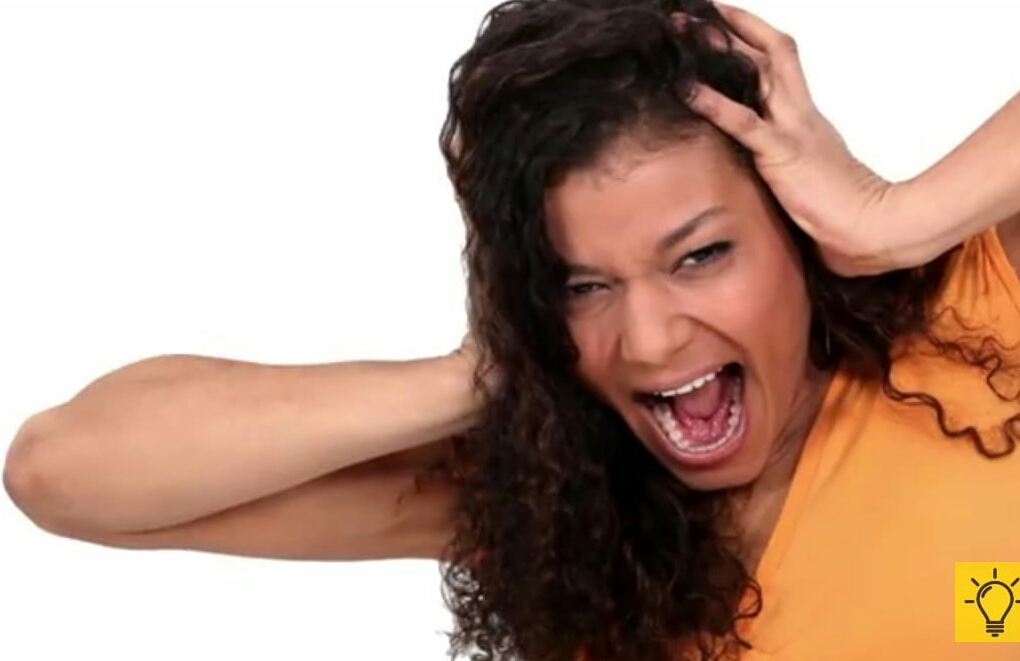 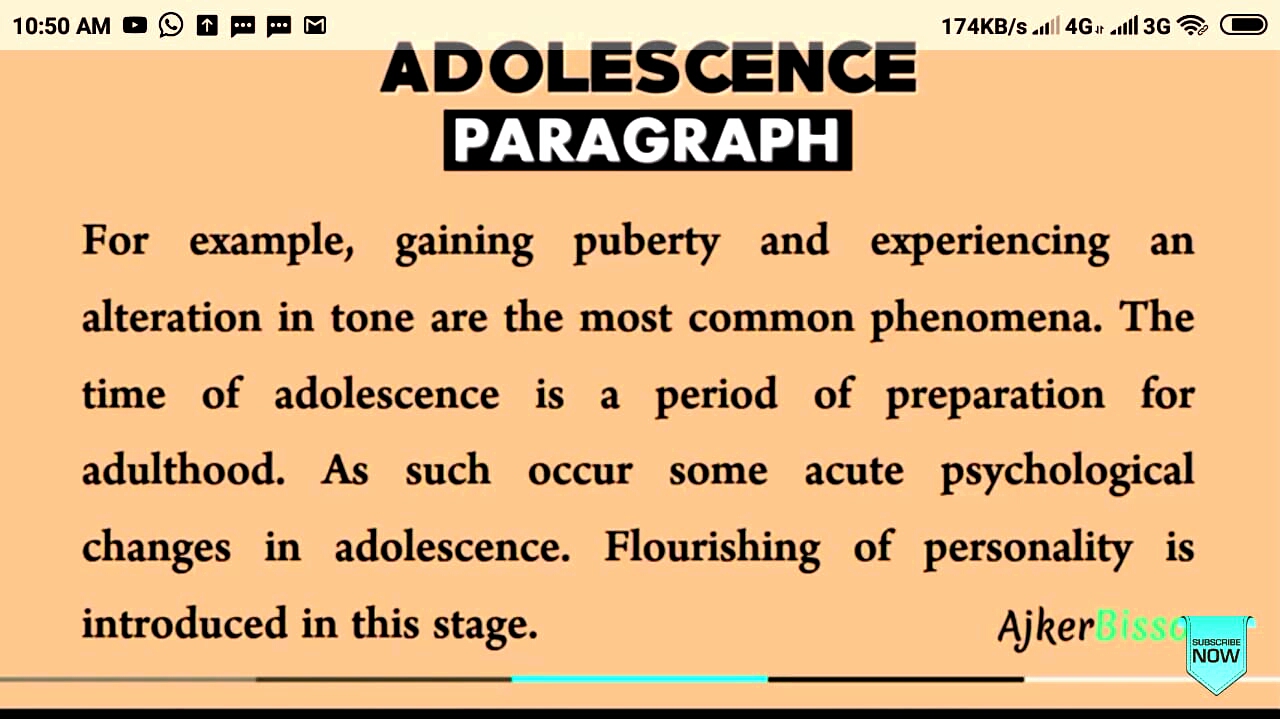 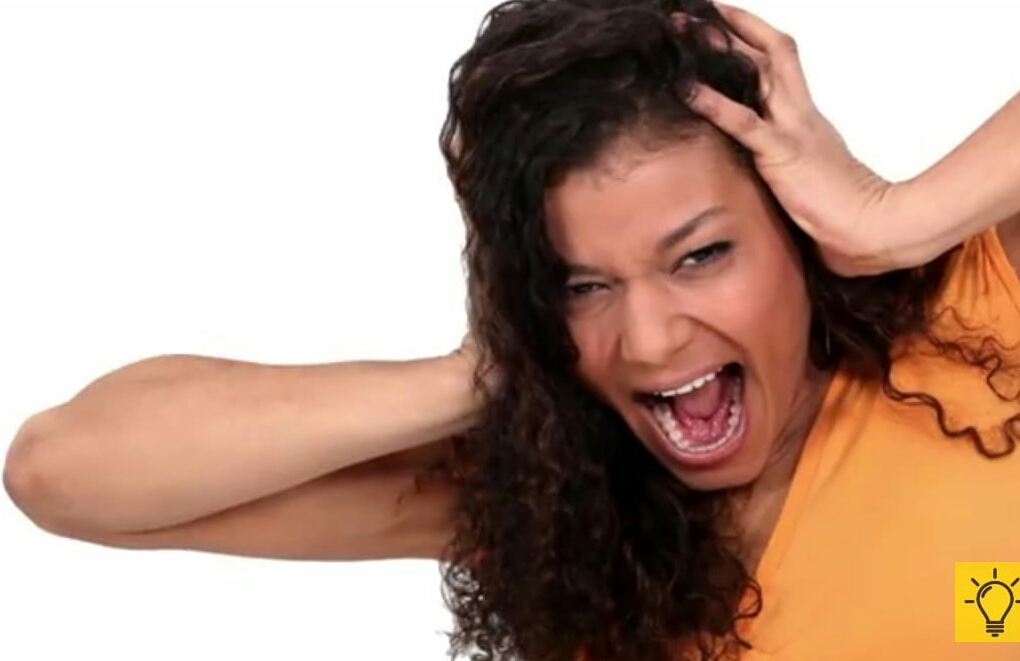 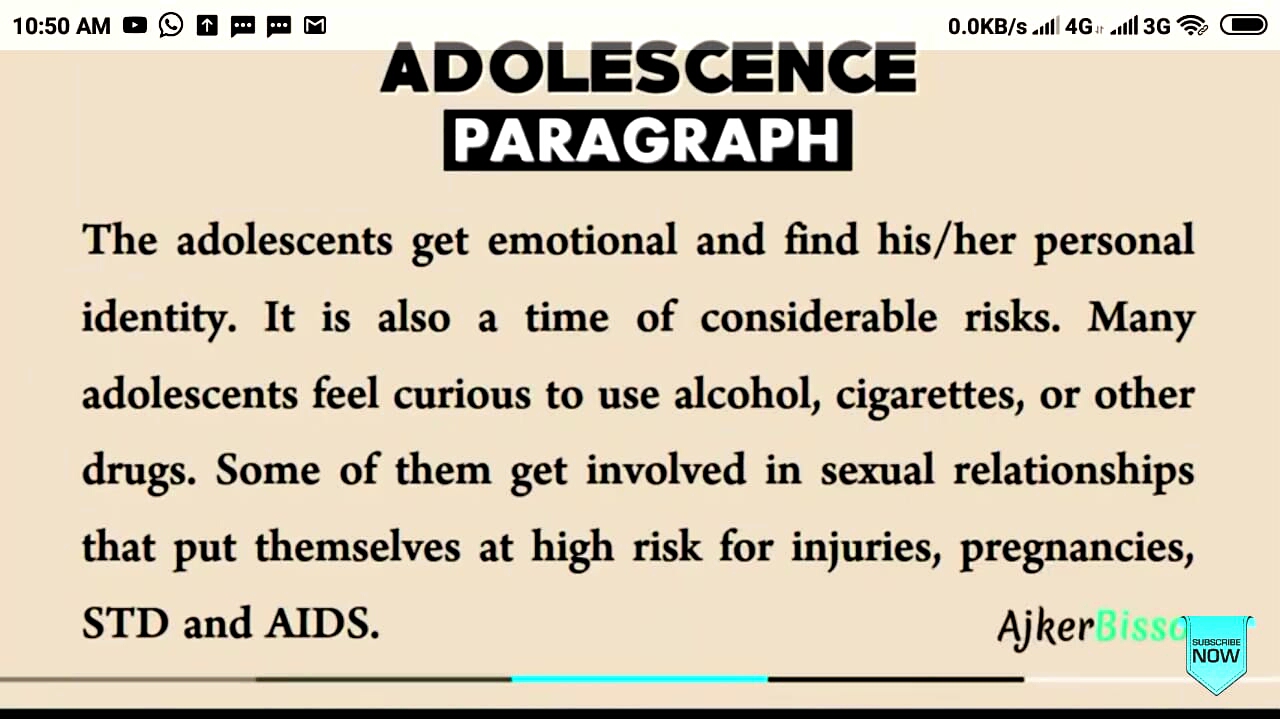 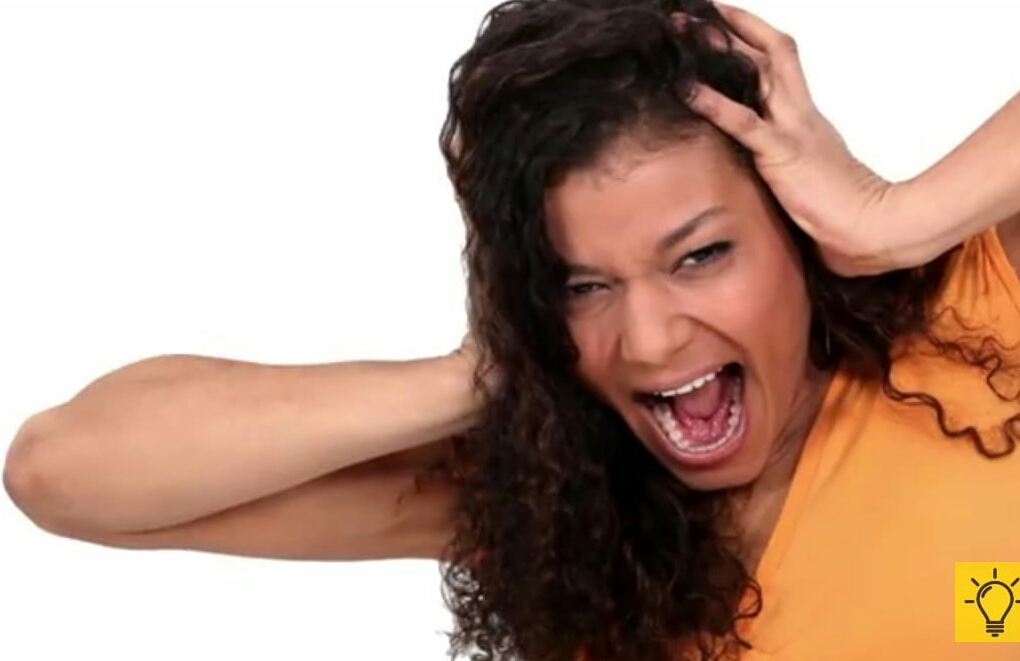 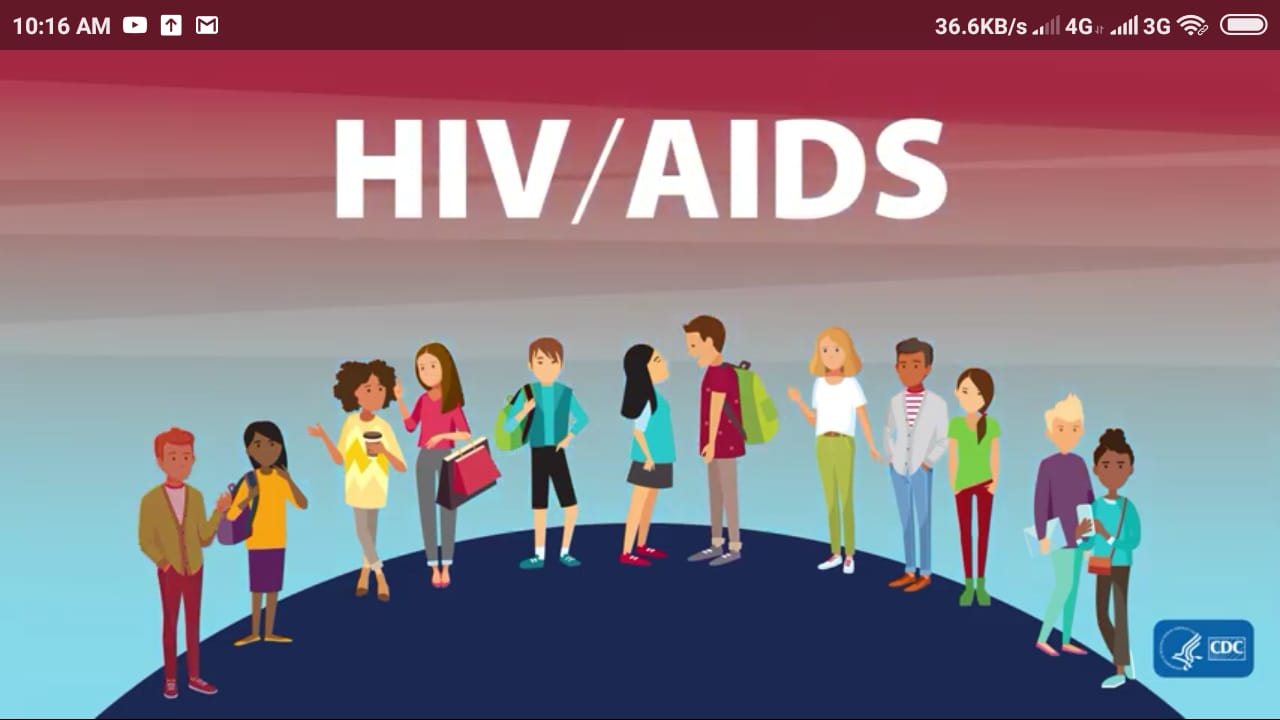 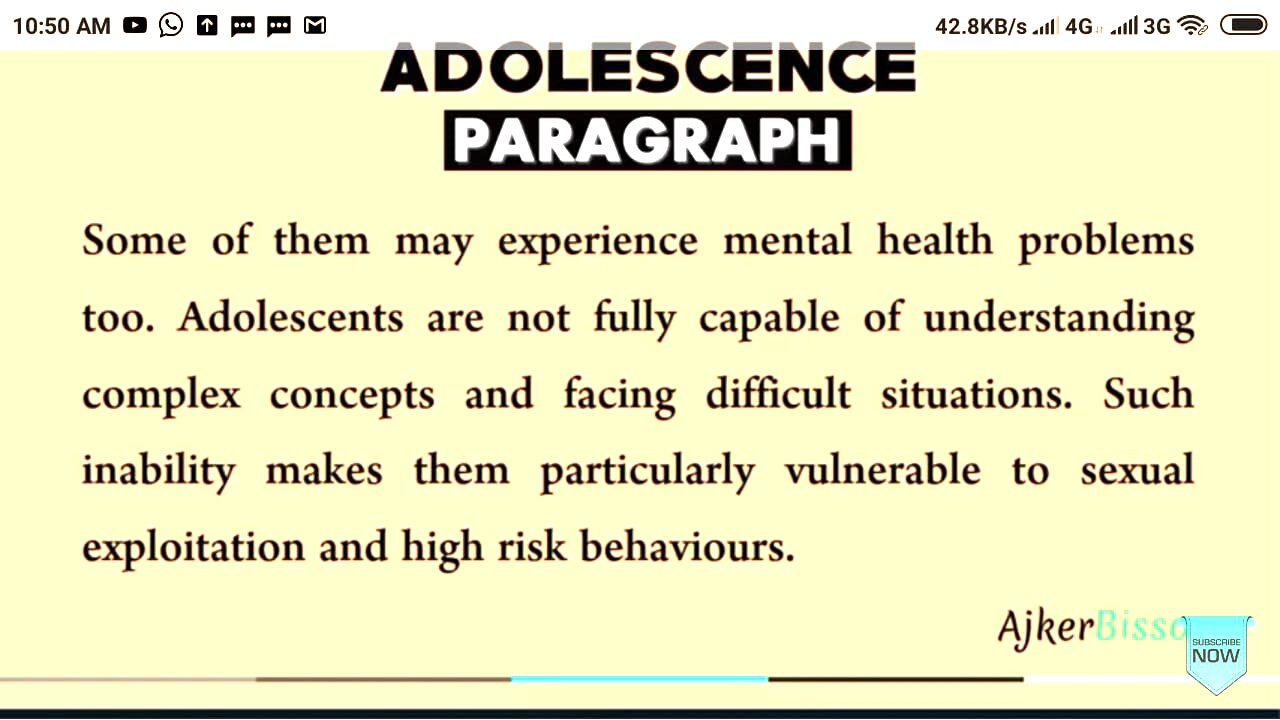 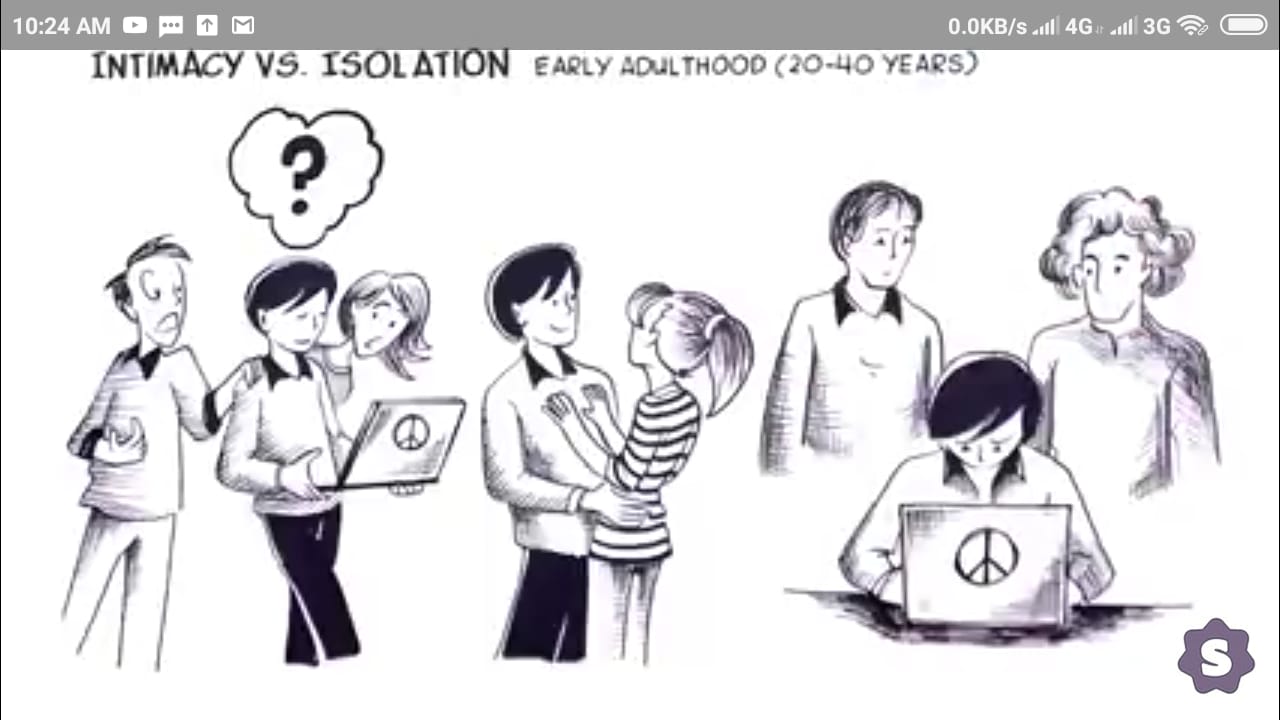 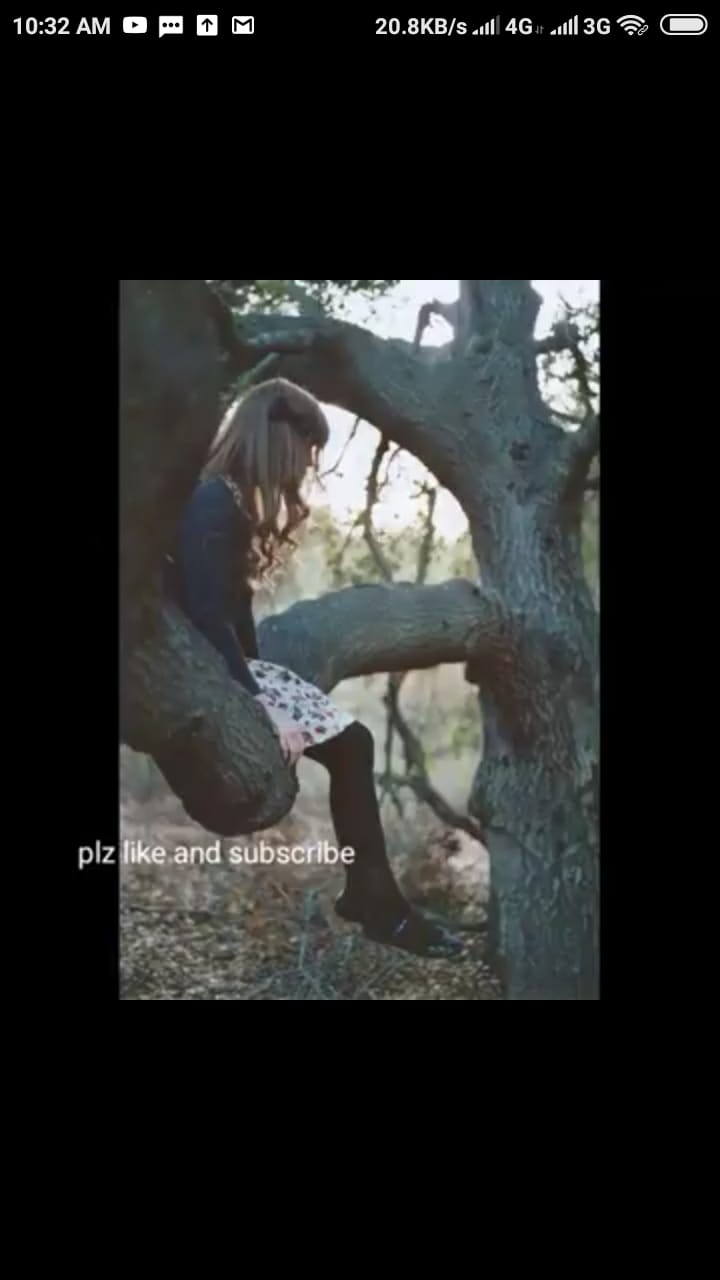 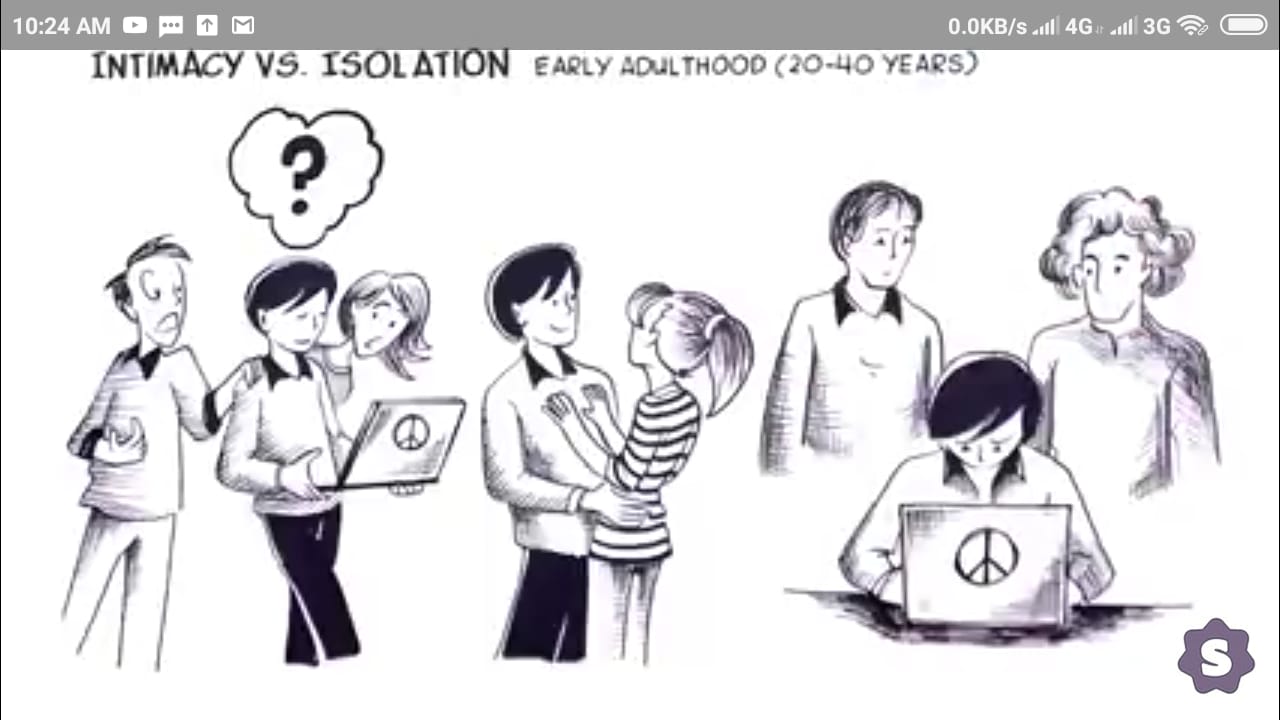 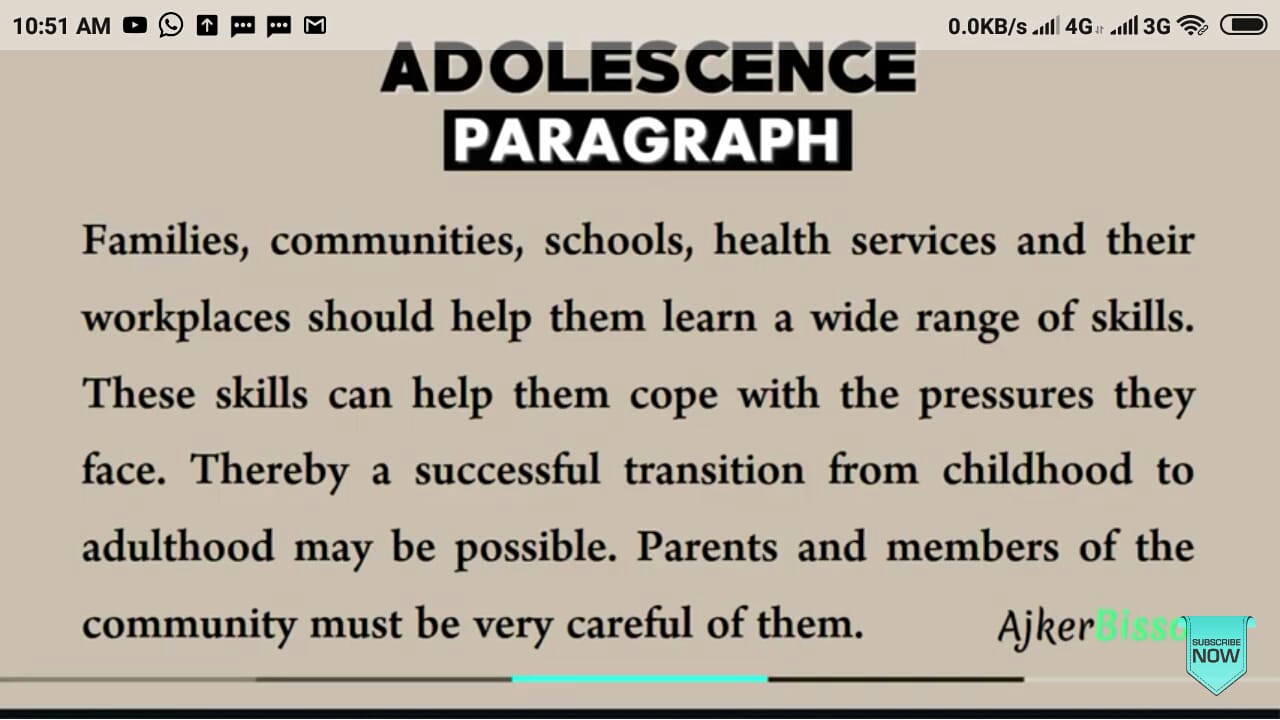 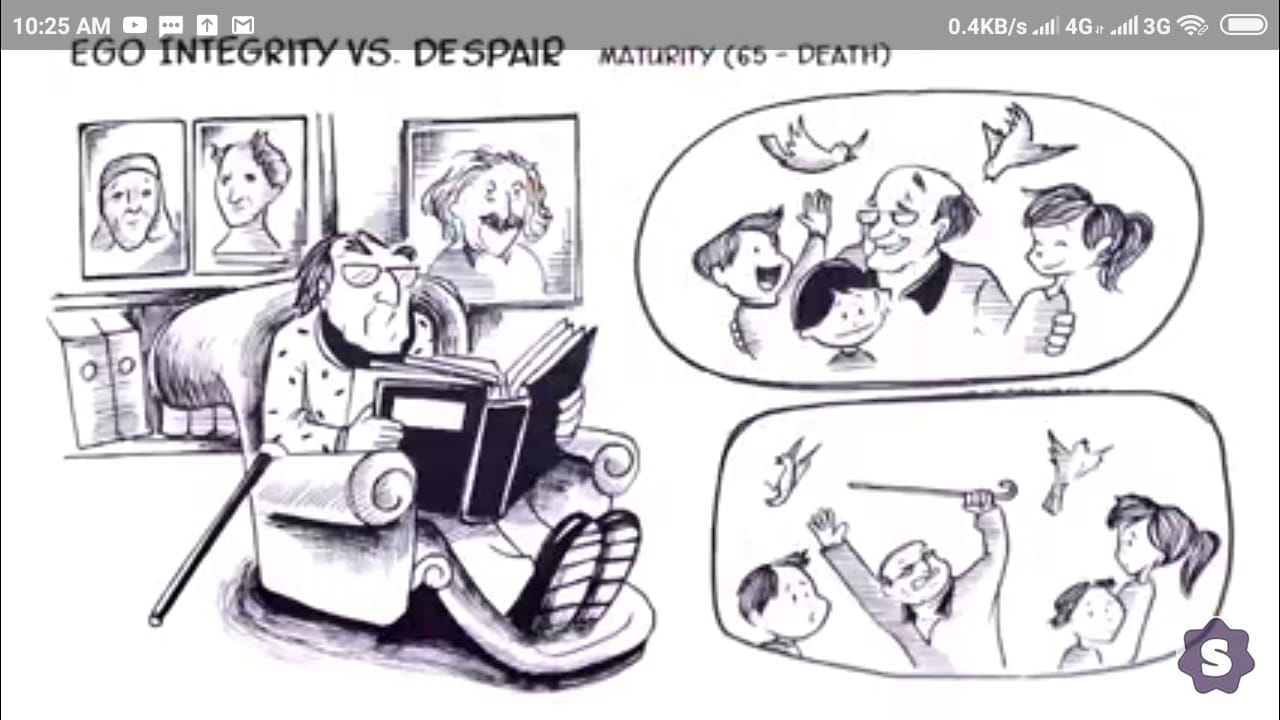 Individual work
Read the lesson silently.
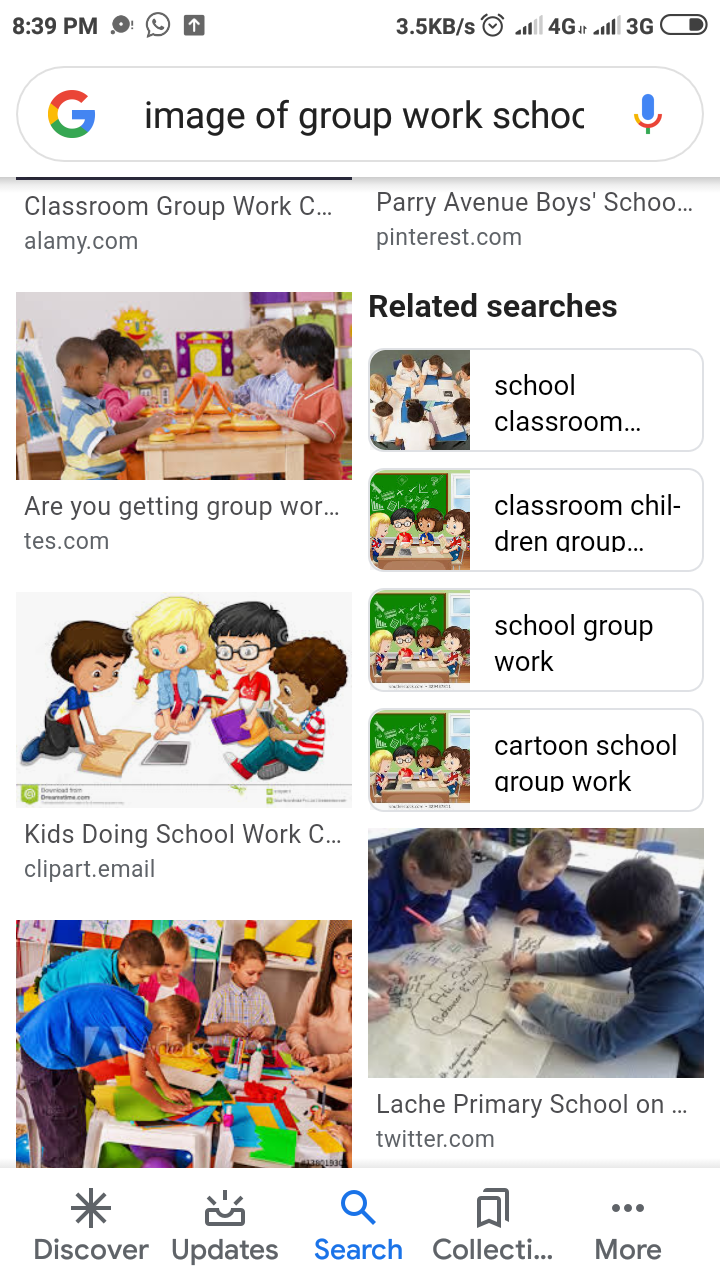 Group Work
Discuss about adolescence and each group write five sentences on this topic.
Evaluation
★ What is your view of  adolescence ? 

   ★ Tell two synonyms of the topic.
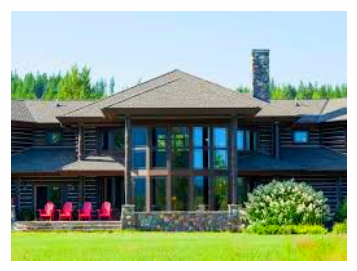 Home Work
★Learn word meaning of the prose.
★Write a paragraph about adolescence in
   your own words.
THANK YOU
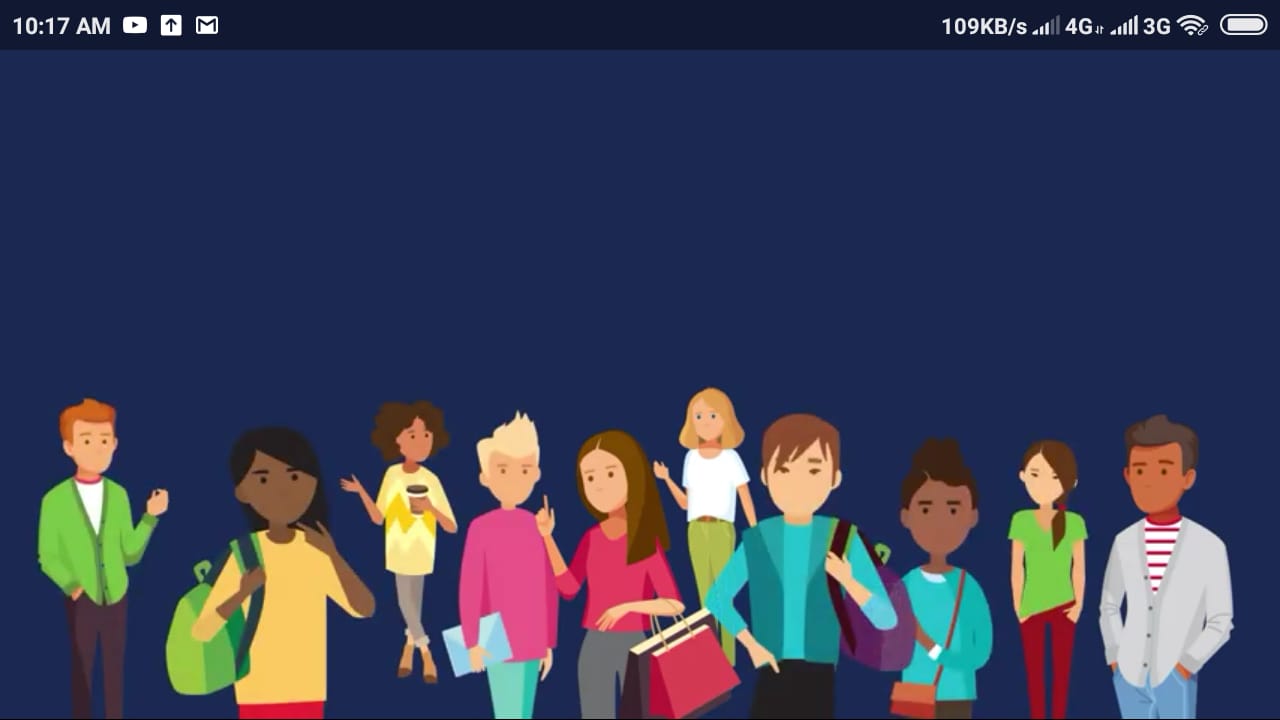